The Most Expensive Meal
Genesis 25:27-34
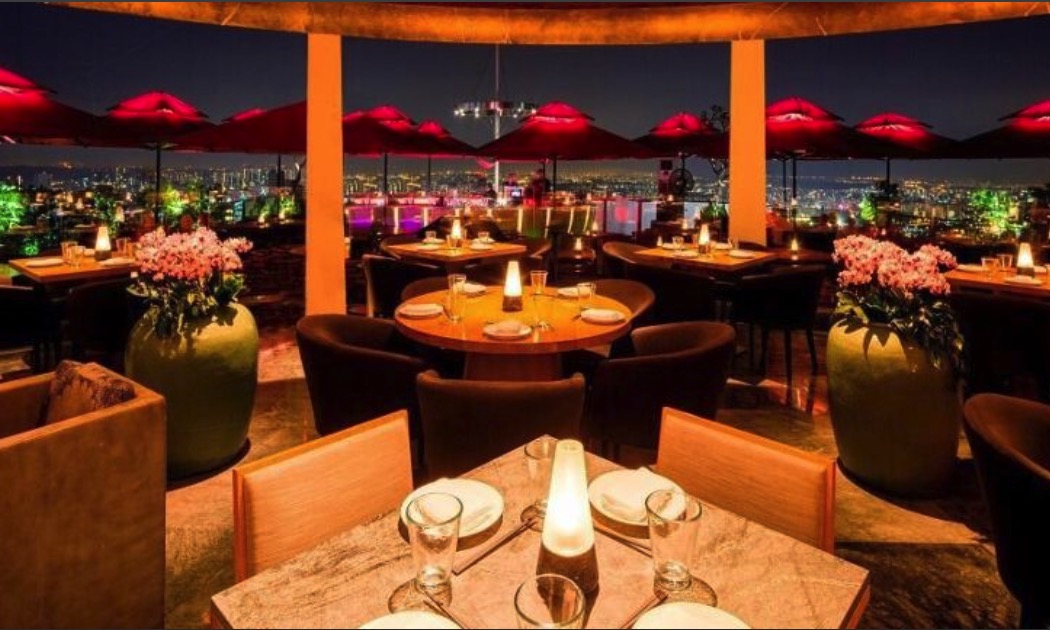 Designed and Preached by Student Ho Yin YinUploaded by Dr. Rick Griffith • Singapore Bible CollegeAll files in many languages for free download at BibleStudyDownloads.org
Introducing…. Esau & Jacob
Gen 25:27-34
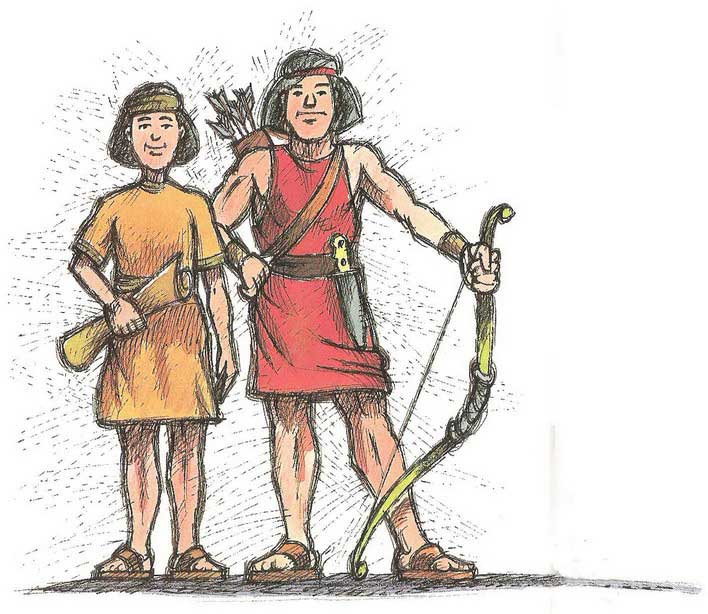 Characteristics of An Ungodly Man
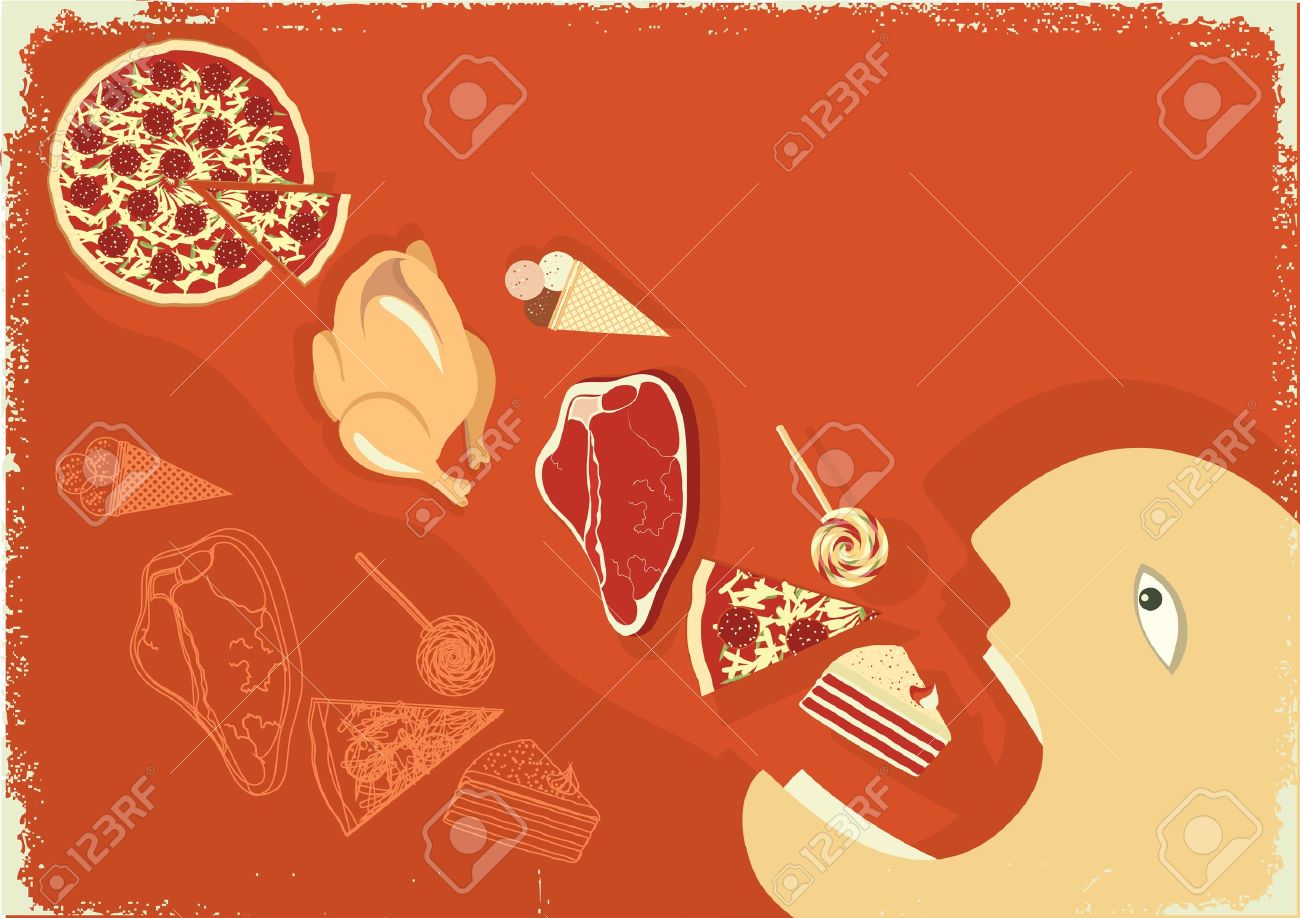 I. An Ungodly Man Pleases Himself (Genesis 25:27-28)
II. An Ungodly Man forsakes Valuable Things to satisfy Personal Appetites (Genesis 25:29-33)
III. An Ungodly Man turns away from Godly Things (Genesis 25:34)
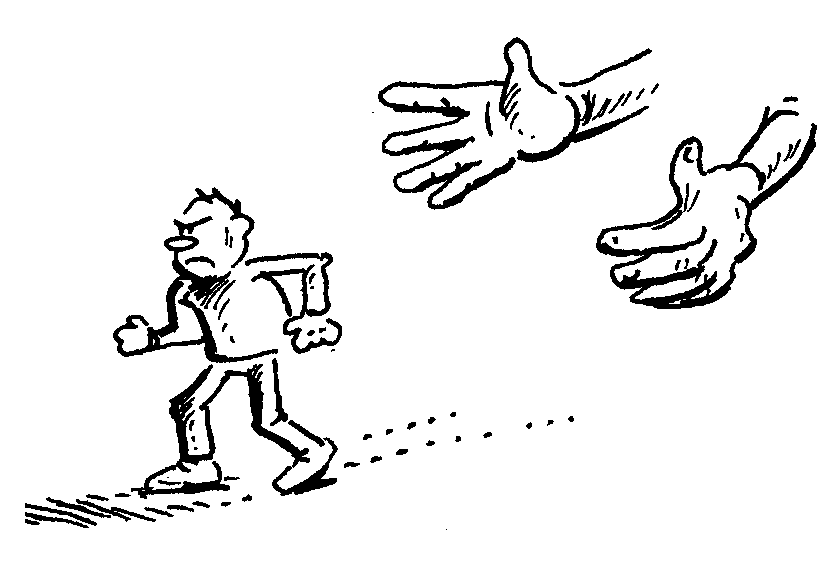 Main Idea: Do not give up your spiritual blessings for worldly pleasures
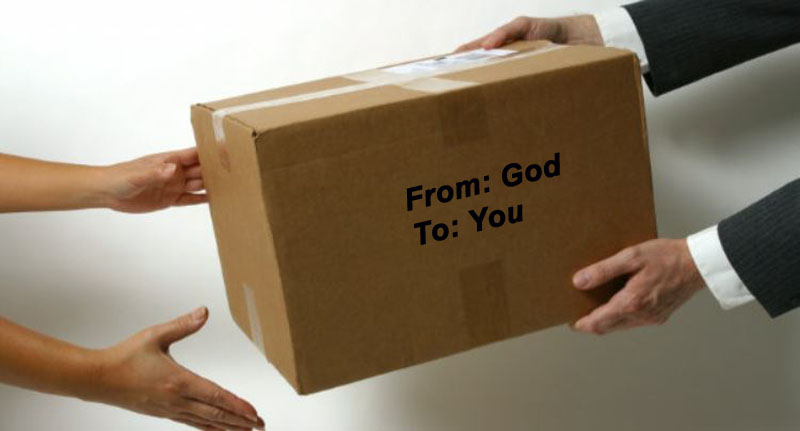 Black
Get this presentation and script for free!
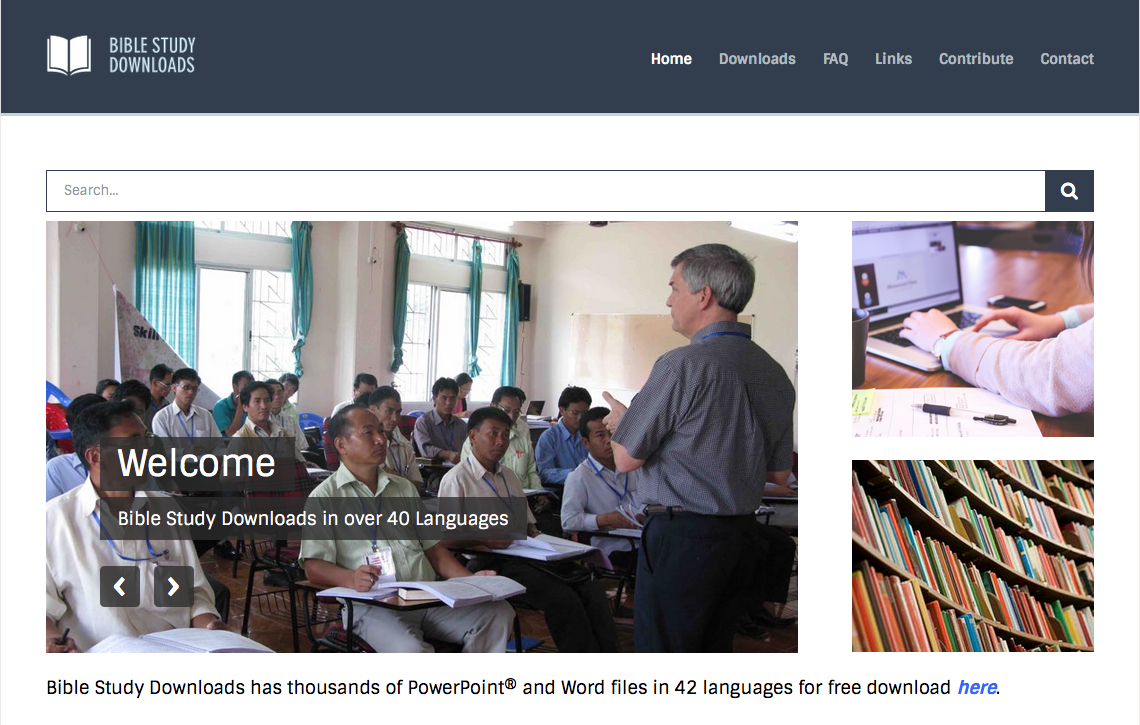 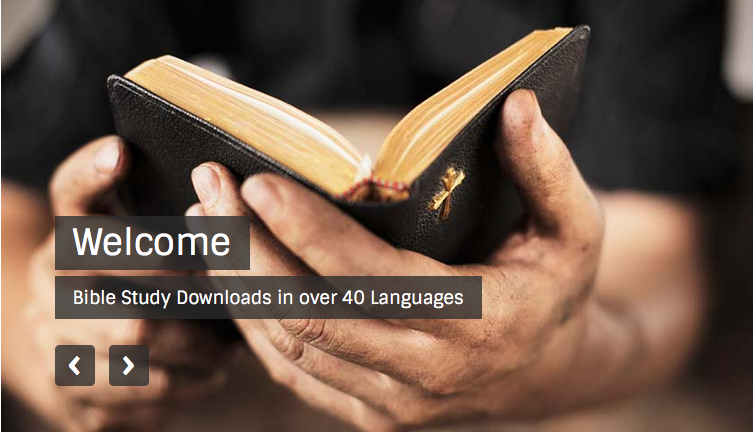 OT Preaching link at BibleStudyDownloads.org
[Speaker Notes: OT Preaching (op)]